Présentation de la journéeMasterClasses LPNHE 2025
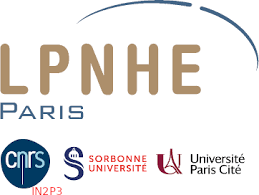 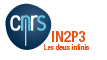 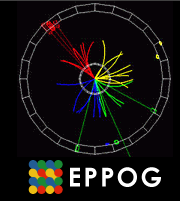 Objectifs
Les MasterClasses du CERN
Programme de la journée
Où trouver plus d’informations ?
1
Objectifs
Découvrir le monde des particules élémentaires et l’intérêt de leur étude
Utiliser des vraies données enregistrées par une expérience du CERN
Participer à une vidéoconférence rassemblant des chercheurs du CERN et des élèves d’autres lycées.      Aujourd’hui : Algers, Istanbul, Nicosia, Padova

Quels sont les constituants fondamentaux de la matière, les particules élémentaires ?
Comment peut-on les identifier pour étudier leurs propriétés ?
Quelles sont les forces qui gouvernent ces particules ?

Quelles certitudes a-t-on aujourd’hui ?
Quelles sont les grandes questions actuelles ?
2
Les MasterClasses du CERN
Les MasterClasses existent depuis plusieurs années à l’initiative du CERN, l’un des plus grands laboratoires de physique du monde
~20 000 lycéens de 50 pays
Les sessions 2025 s’étalent sur 9 semaines
Programme identique pour tous les élèves
Mini-conférences pour introduire notre science
Travaux pratiques sur ordinateur utilisant de vraies données
Visioconférence avec le CERN pour terminer la session
3
Programme de la journée
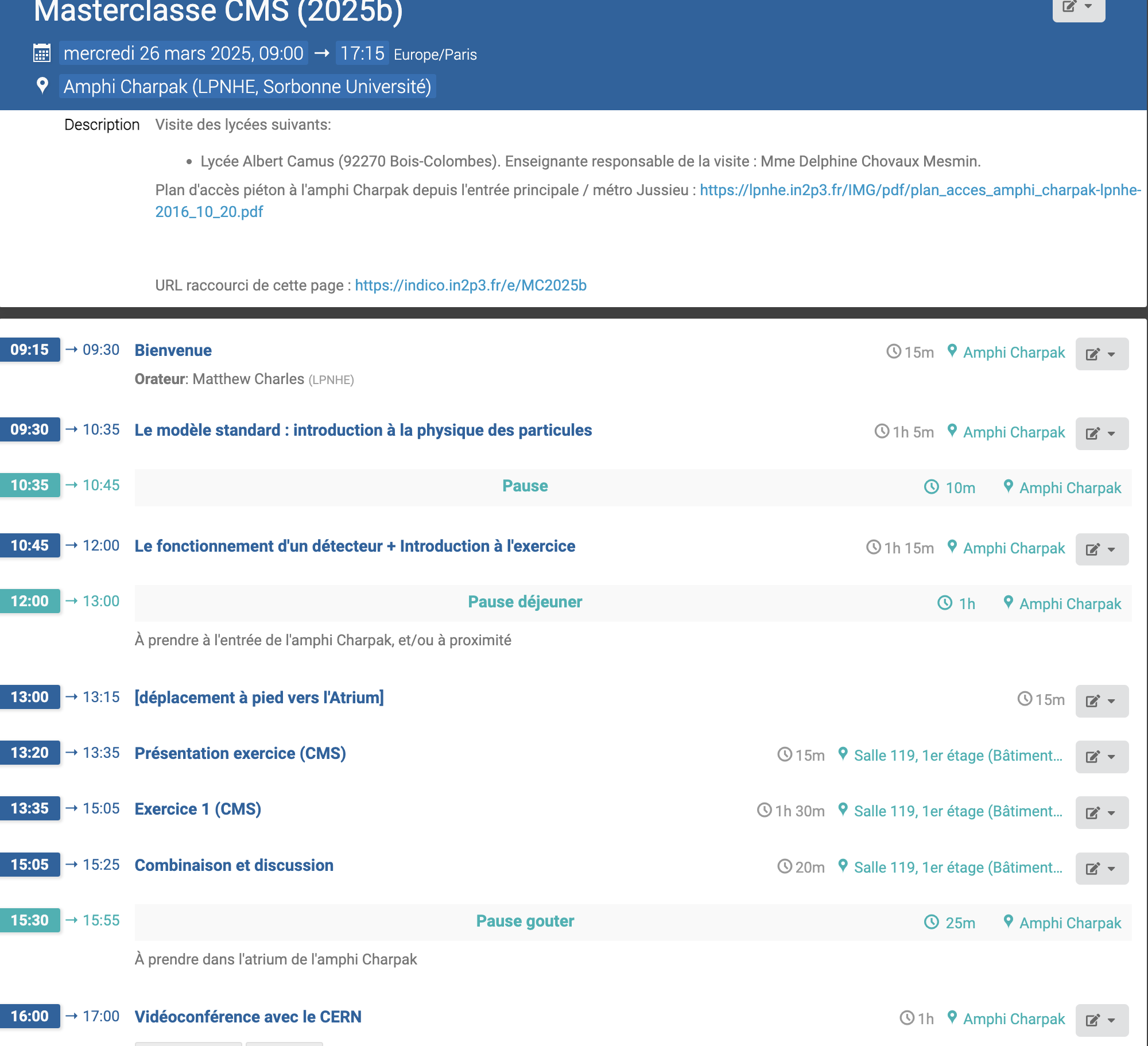 Tous les intervenants sont chercheurs au laboratoire.
N’hésitez pas à poser toutes les questions qui vous viennent à l’esprit.
4
Pour en savoir plus
Les présentations et résultats disponibles sur la page web : https://indico.in2p3.fr/event/35891
Site web des MasterClasses du CERNhttp://www.physicsmasterclasses.org/   http://ippog.web.cern.ch 
Site web de l’IN2P3-CNRS http://www.in2p3.fr/
	rubrique  Science pour tous
  dont la revue de vulgarisation « Élémentaire » 
 et le « Passeport pour les 2 Infinis » 


Twitter account, @physicsIMC (https://twitter.com/physicsIMC)
Facebook page : InternationalParticlePhysicsMasterclasses
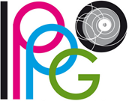 International Particle Physics Outreach Group
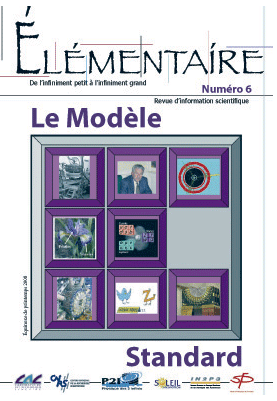 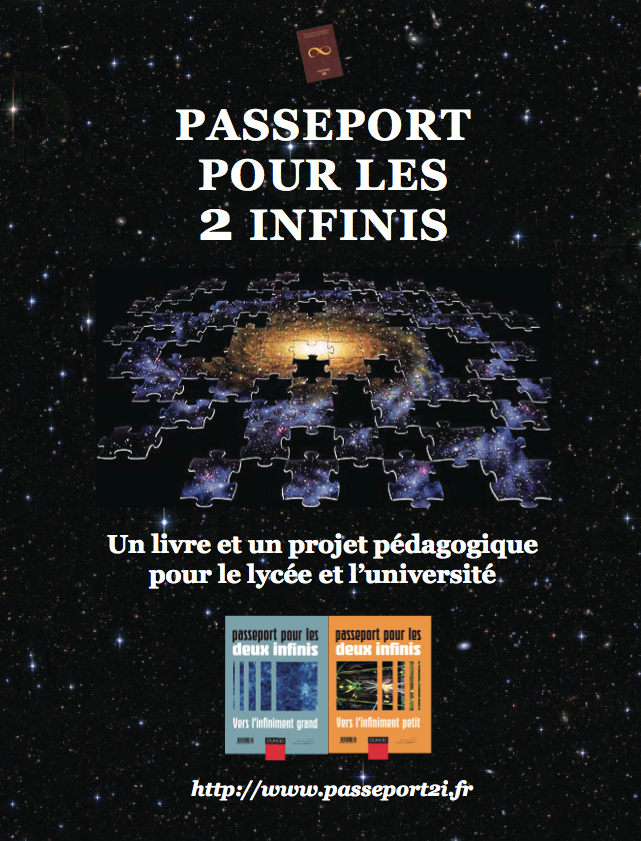 5